Инвестиционный паспорт объекта________________________________________________________________________________________________________________________________________
НАИМЕНОВАНИЕ ОБЪЕКТА: Незавершенное строительство объект лит. А
АДРЕС: г. Рыбница, ул. Вальченко д.57
Характеристика инвестиционной площадки
Местонахождение объекта
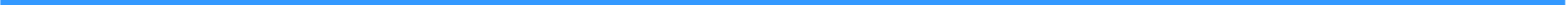 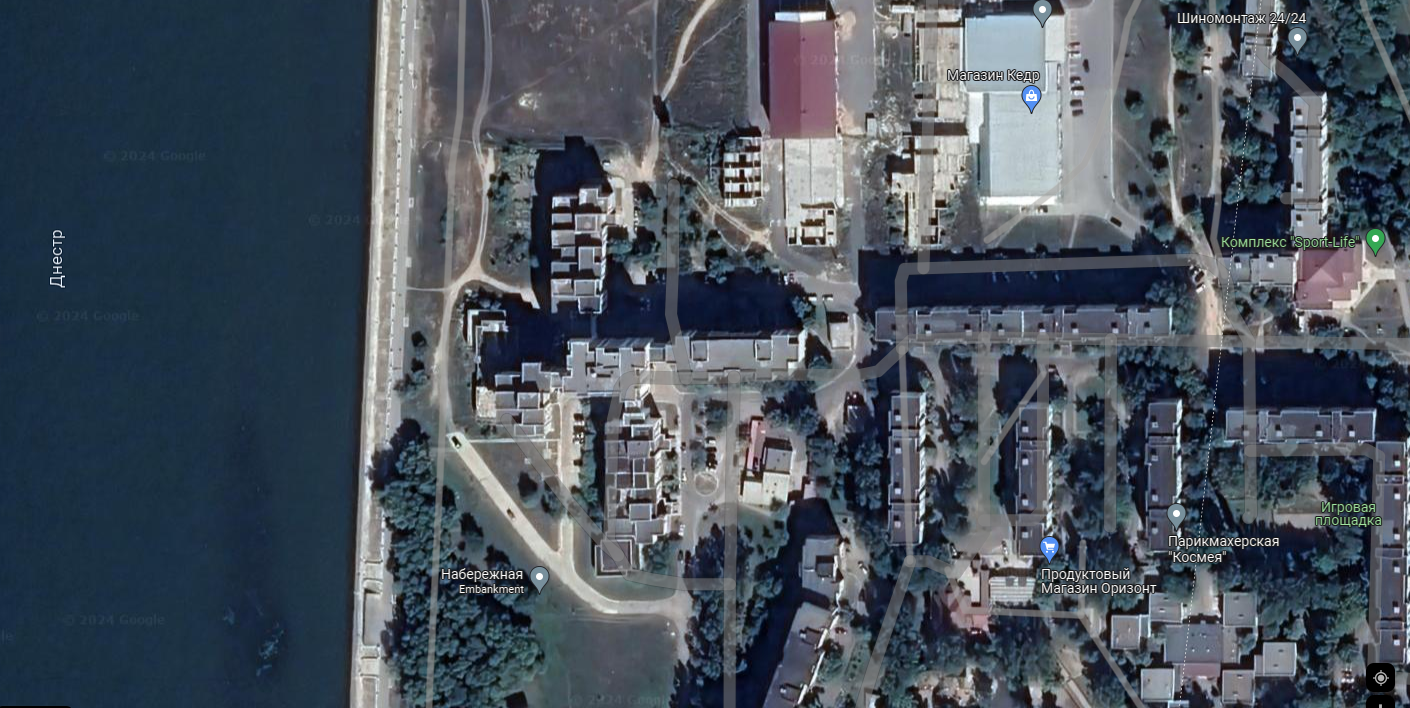 Фотогалерея
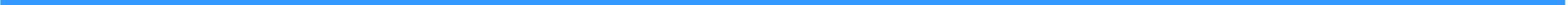 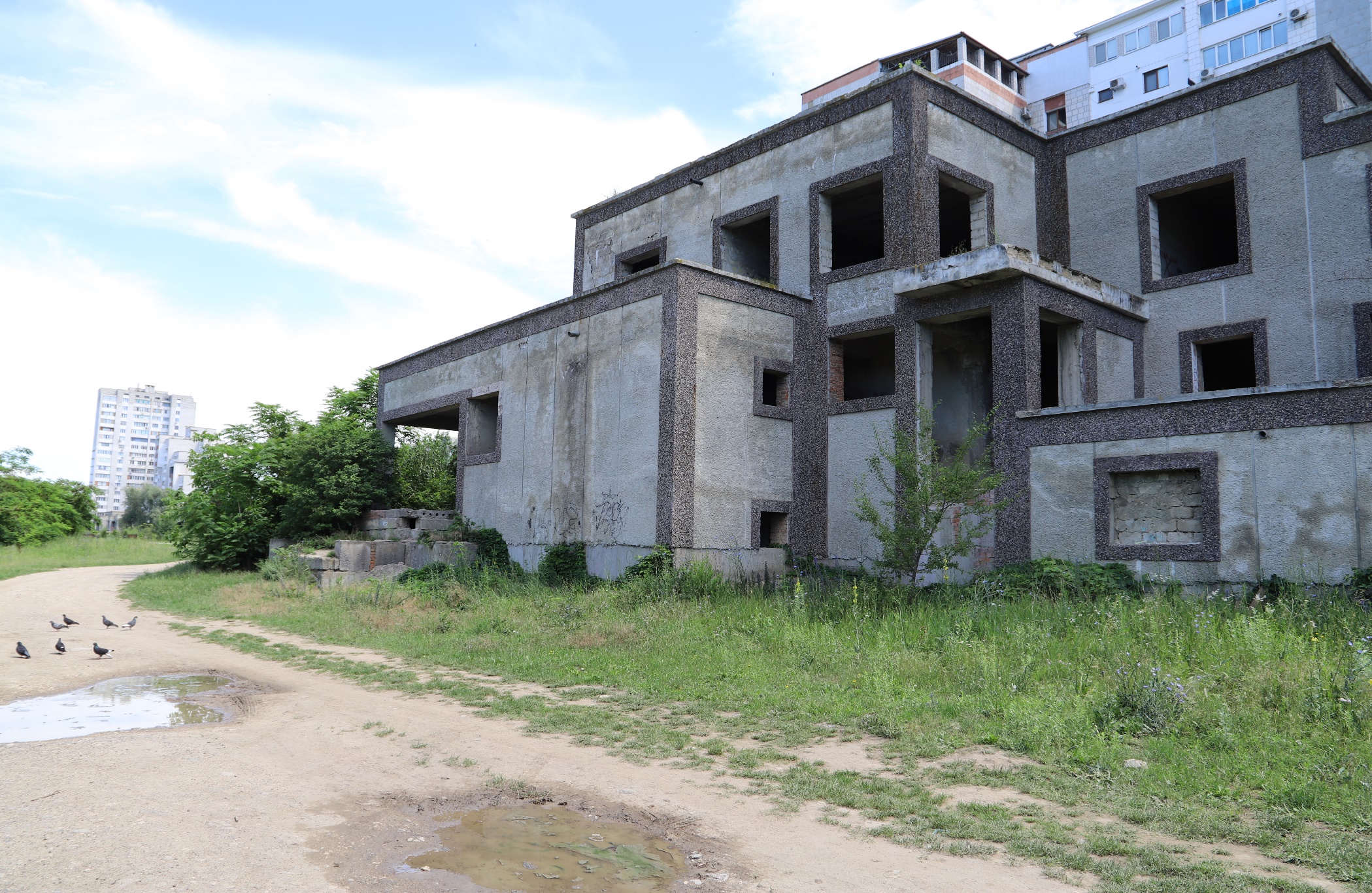 Фотогалерея
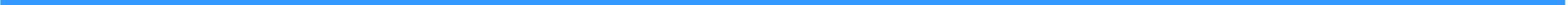 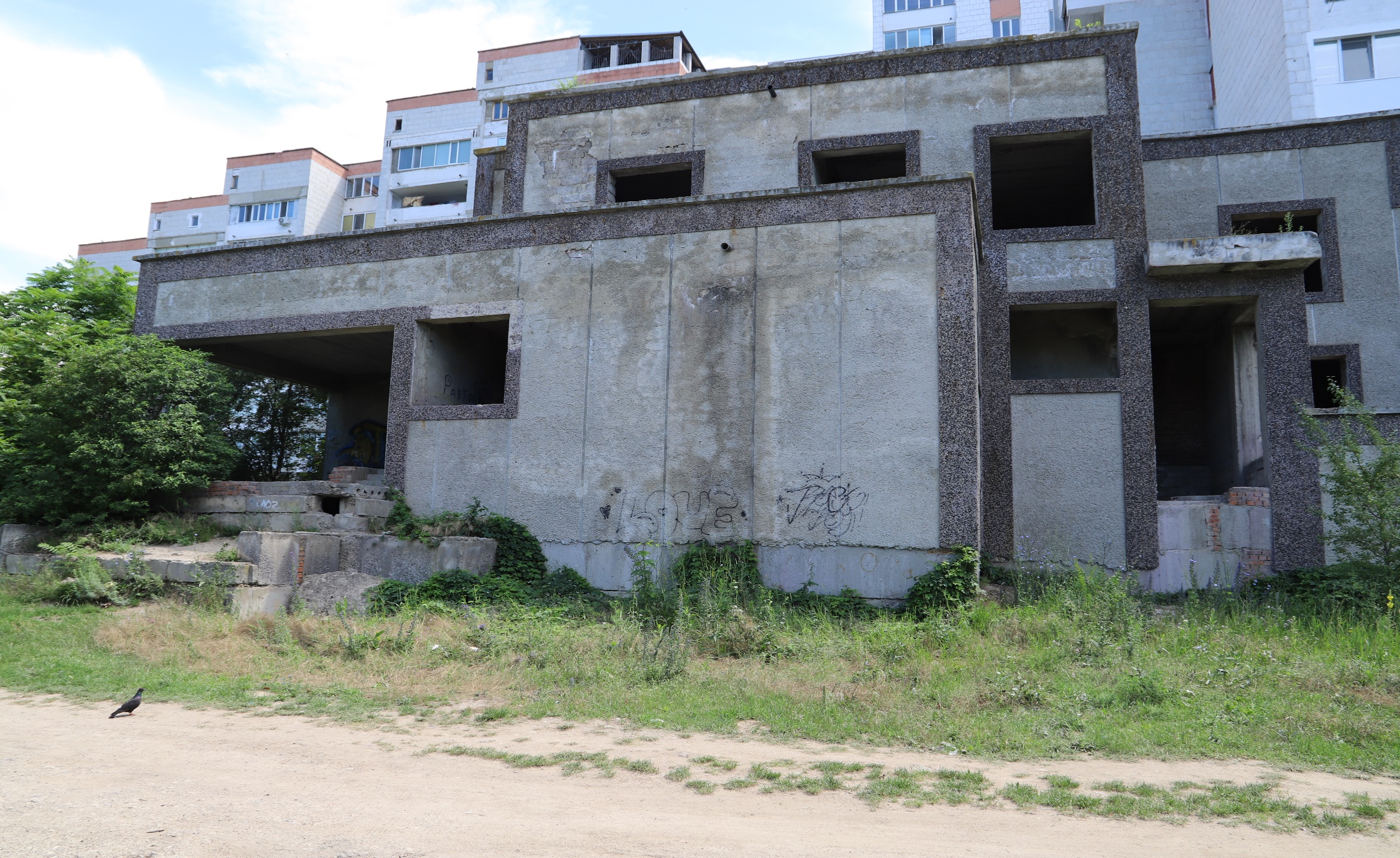 Фотогалерея
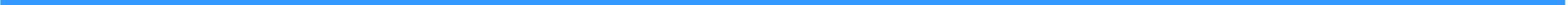 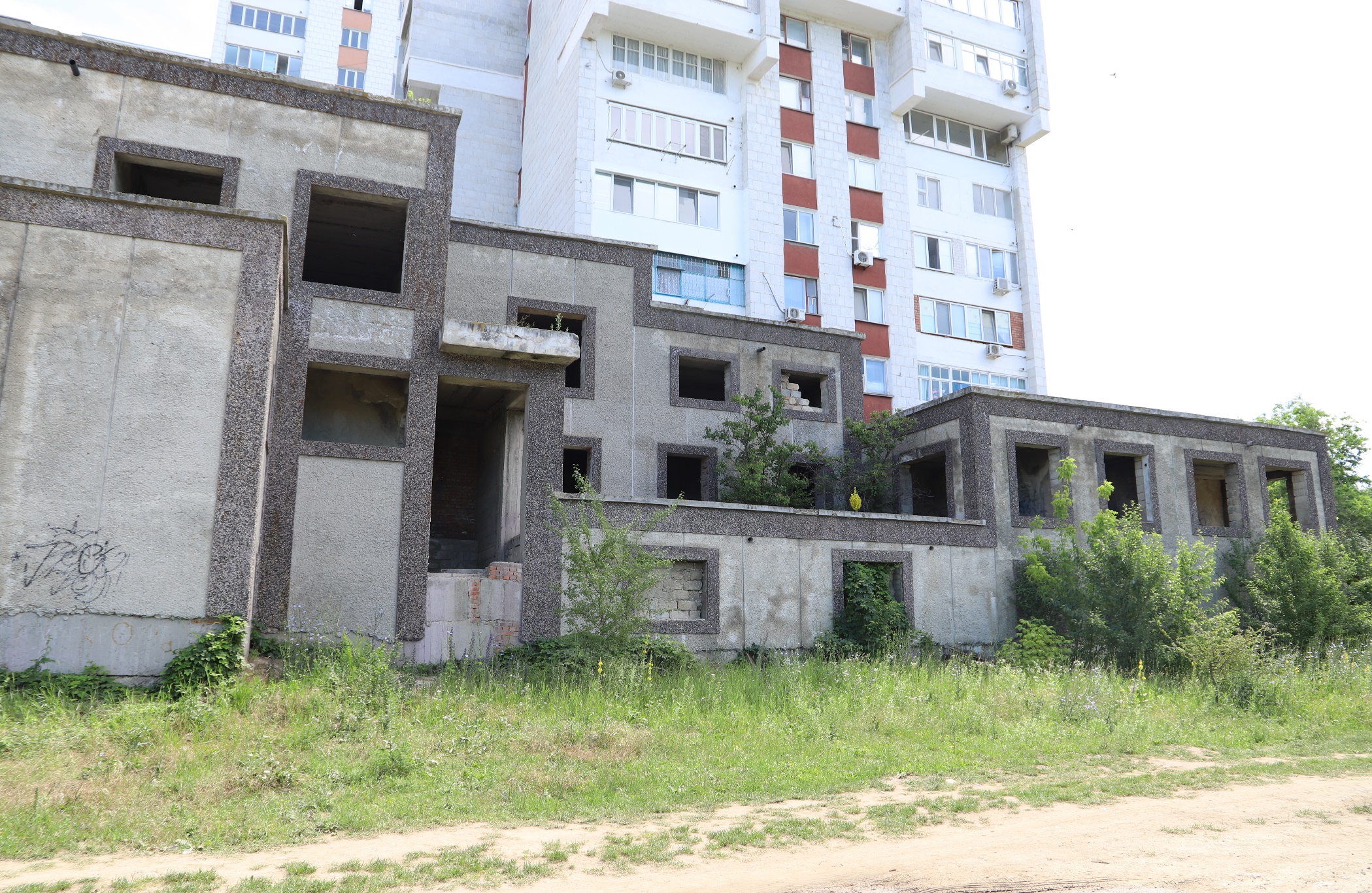 Фотогалерея
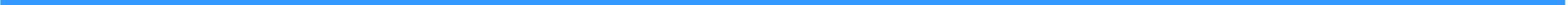 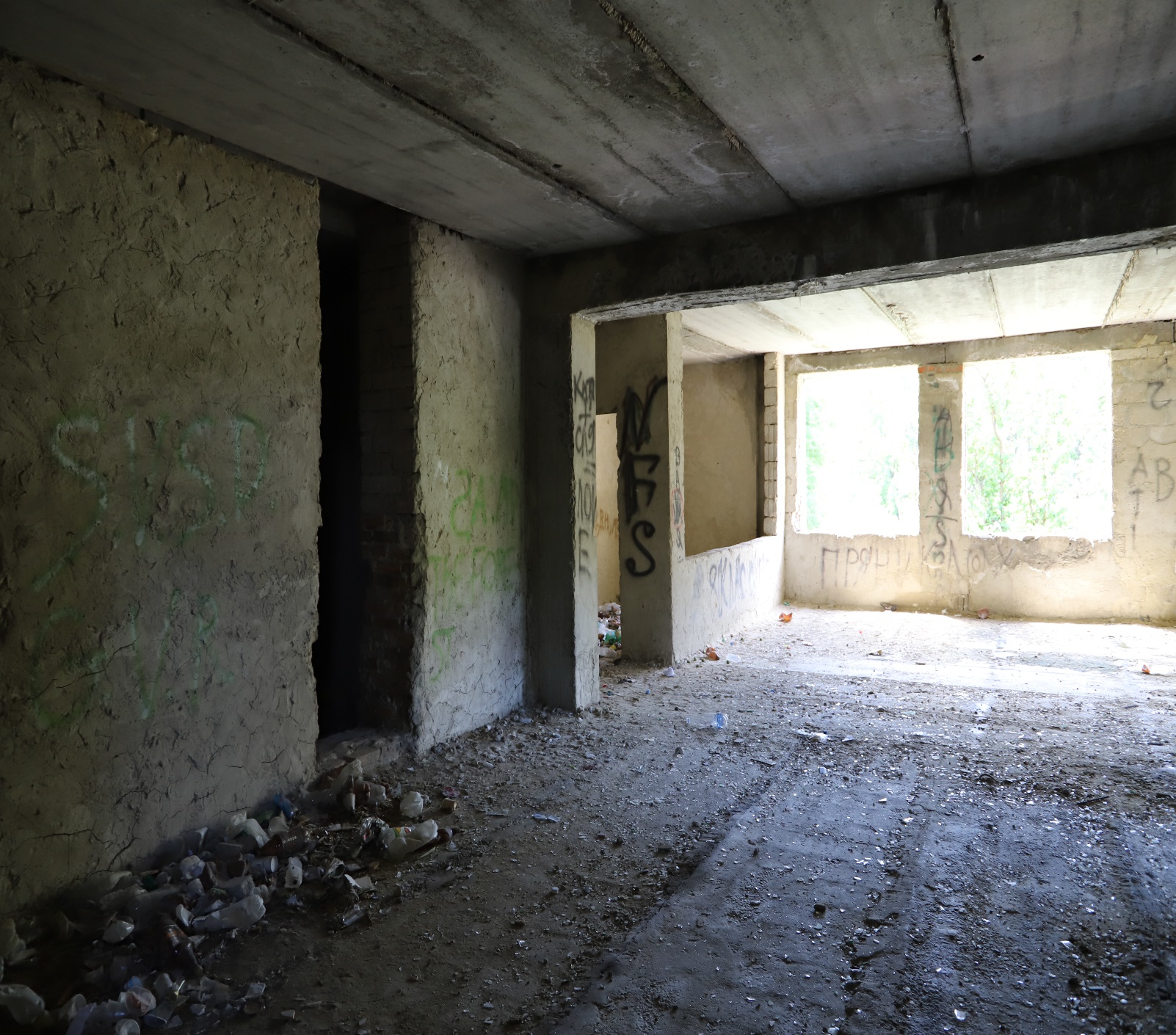 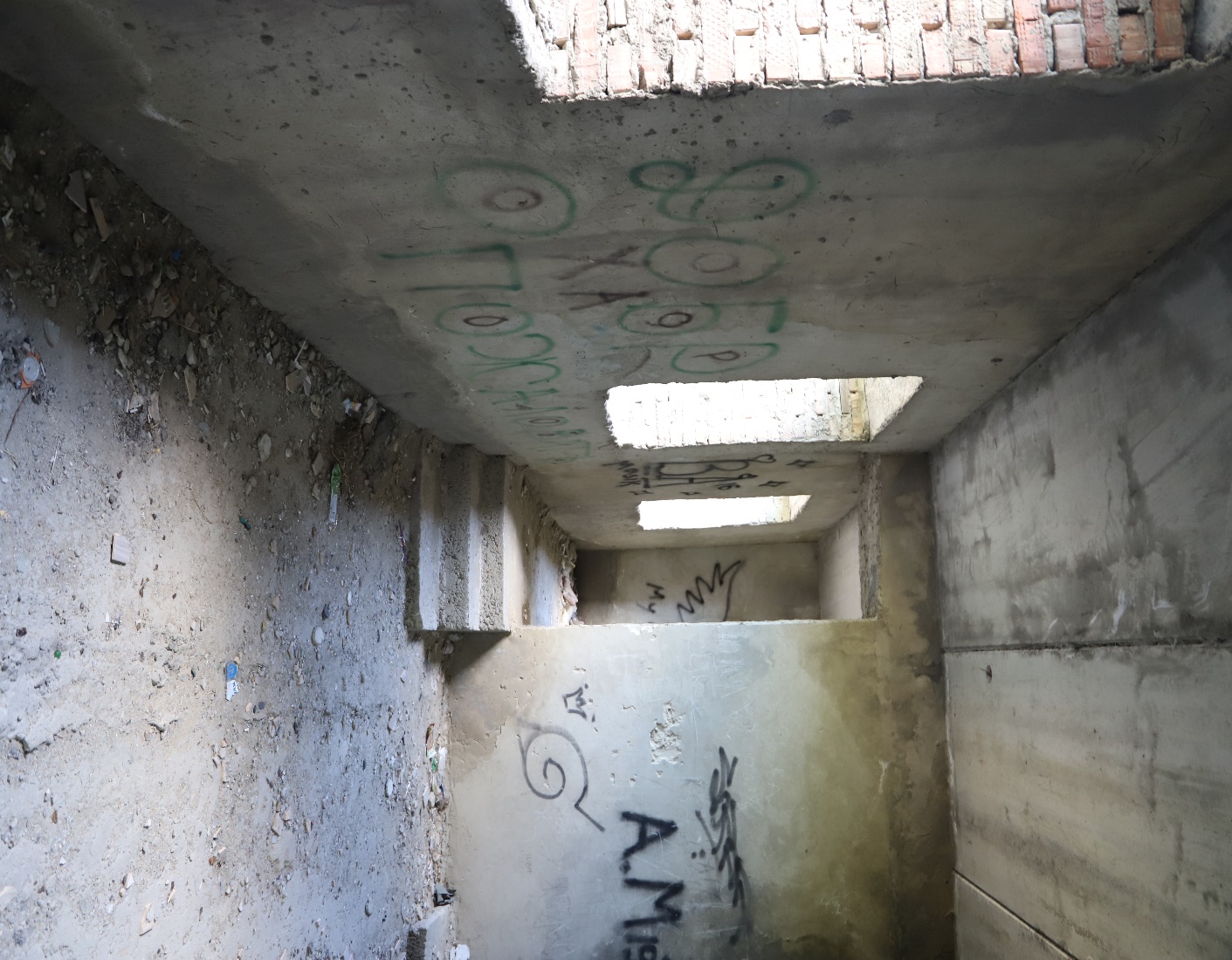